ご提案書
品名：ハードカバーノート
品番：SC-2010
上代：￥260

色柄：3色アソート
商品サイズ：140×90×14mm
包装：PP袋入り
包装サイズ：160×110×14mm
材質：PU、紙
入数：150
生産国：中国

名入れスペース：20×60mm
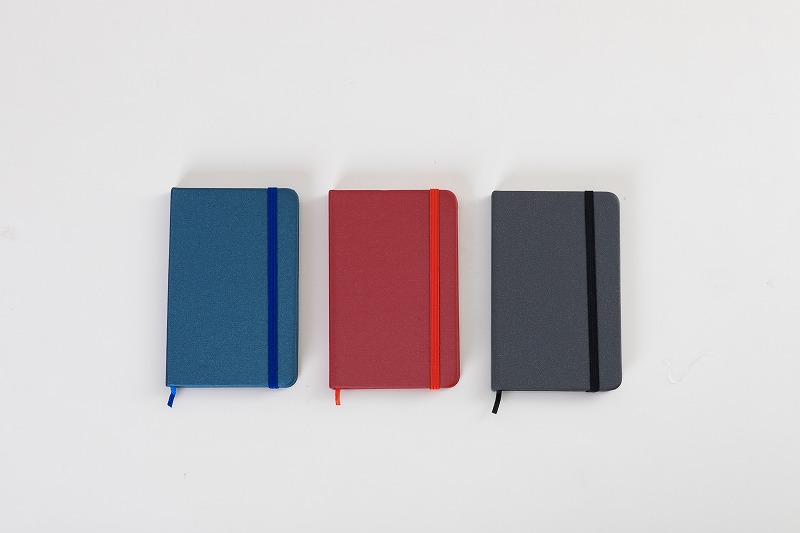 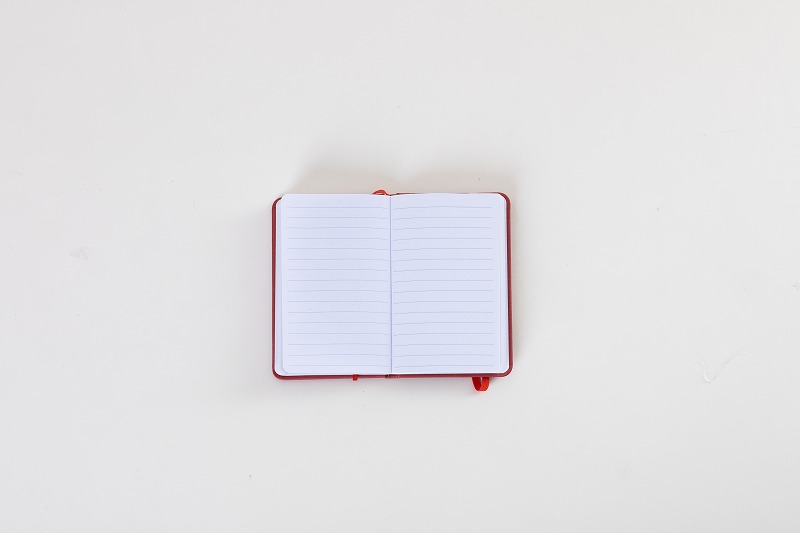 しっかり握れて書き留めやすい！

手のひらサイズのミニノート